Bevezetés a nyomtatott és elektronikus újságírásba 3.
Andok Mónika
Bevezetés a nyomtatott és elektronikus újságírásba / 3.
Közéleti események:

Lemondott Botka László az MSZP 
miniszterelnök-jelöltségéről

Katalán népszavazás
5,34 millió szavazó, 2,26 millió (40%) 
szavazott 90% önálló Katalóniára,
Carles Puigdemont
Spanyol kormány, Mariano Rajoh, a
 spanyol alkotmánybíróság szerint alkotmányellenes a referendum – rendőri közbelépés 844 sérült

Las Vegas lövöldözés – 50 halott, 200 sebesült
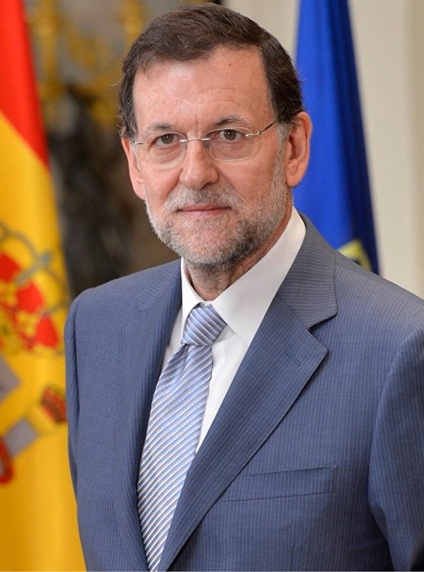 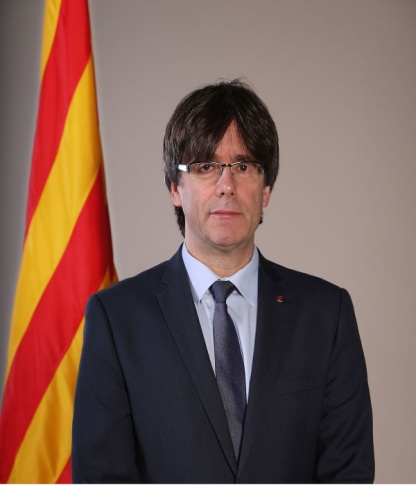 Bevezetés a nyomtatott és elektronikus újságírásba / 3.
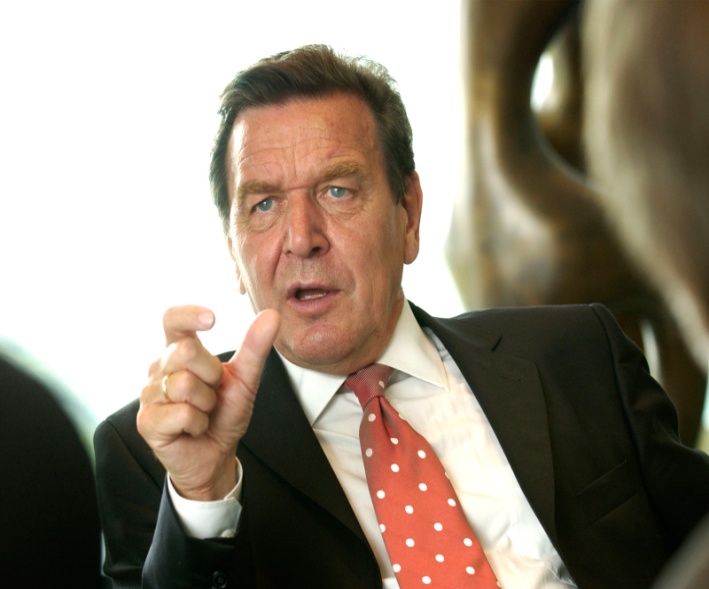 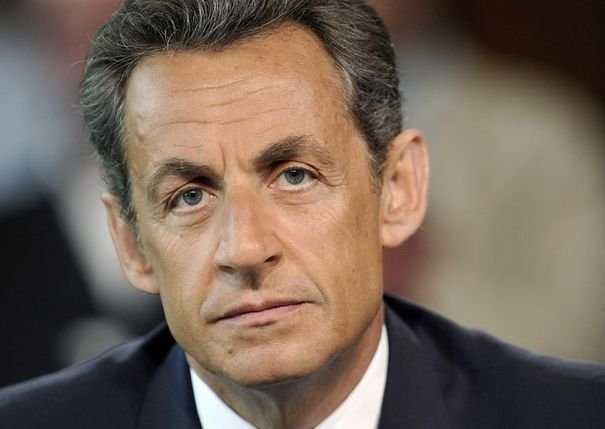 Bevezetés a nyomtatott és elektronikus újságírásba / 3.
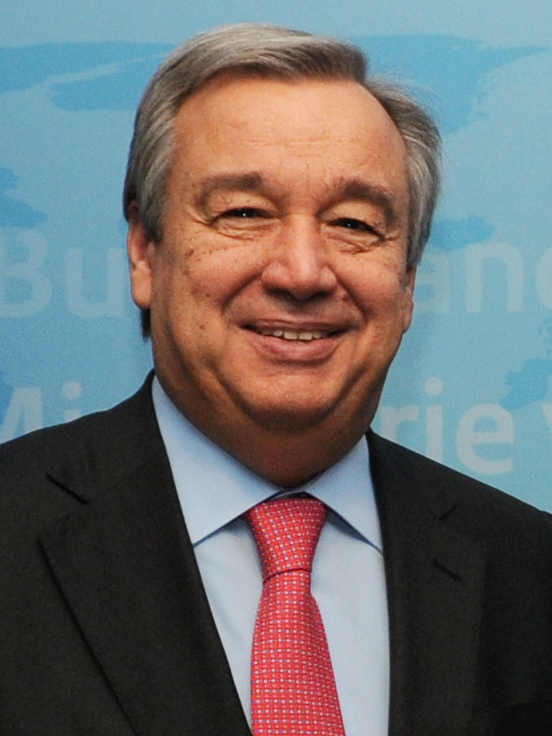 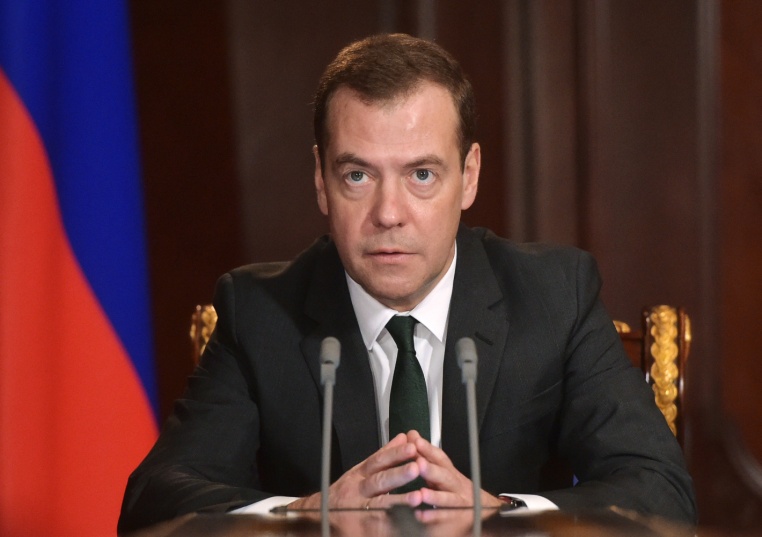 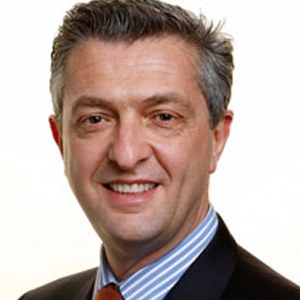 Bevezetés a nyomtatott és elektronikus újságírásba / 3.
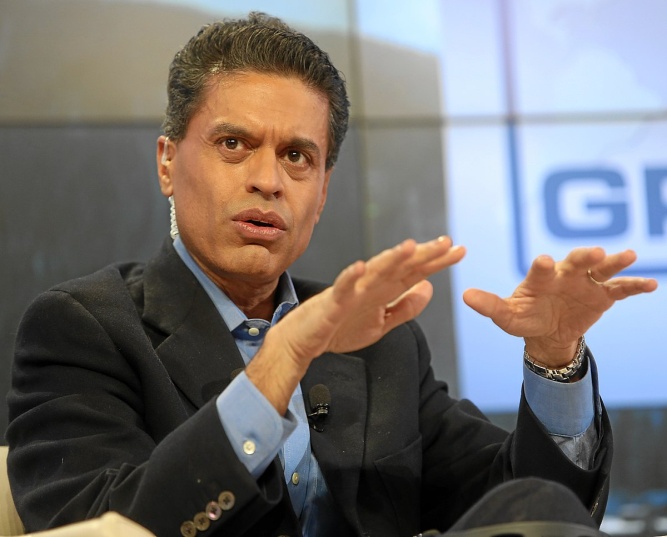 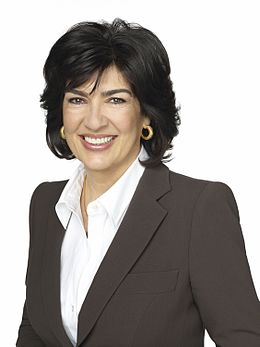 Bevezetés a nyomtatott és elektronikus újságírásba / 3.
Helmuth Kohl német kancellár 1982-98
Gerhard Schröder– német kancellár 1998 - 2005
Nicolas Sarkozy – francia elnök 2007-12
Francois Hollande – francia elnök 2012-17
Dmitrij Medvegyev – orosz miniszterelnök 
Antonio Guterres – ENSZ főtitkár 2017 –
Filippo Grandi  – ENSZ menekültügyi főbiztos 2016 -
Christine Amanpour – CNN nemzetközi adás
Fareed Zakaria – CNN GPS
Anthony Hall BBC elnök vezérigazgató
Bevezetés a nyomtatott és elektronikus újságírásba / 3.
Az újságírói szerep, munkaszervezés és kultúra dimenzióinak átalakulása  (1780-2017)

A felvilágosodás eszmerendszeréhez 
kapcsolódóan az elméleti és gyakorlati
 diskurzusok értékévé a semlegesség, 
az áttekinthetőség és az objektivitás
 válik. 
A történetírásból kölcsönzött forráskri-
tikai hagyomány átplántálása az újságírás-
ba. August Ludwig Schlözer professzor 
úgynevezett újságkollégiumokat tartott
 az 1760-70-es években Götingenben, 
s egy újságírói tankönyvet is írt 
(Entwurf eines Zeitungs Collegii 1777).
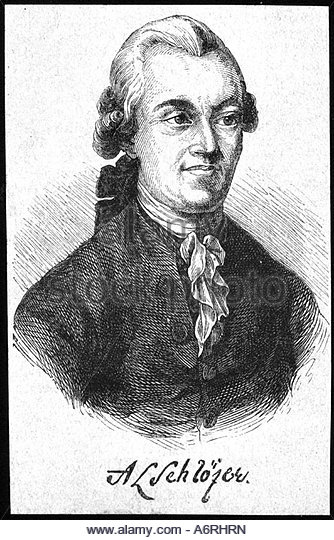 Bevezetés a nyomtatott és elektronikus újságírásba / 3.
A Magyar Hírmondó megjelenése, a hitelesség ismérve a személyes hitelesség, a szubjektivitás, az E/1 fogalmazás.
Az objektivitás szavunk nincs
 kétszáz éves. A latin objectus
 igenévből származik (jelentése
ami a szem elé van állítva), s
 német közvetítéssel került 
nyelvünkbe.
 Magyar nyelvű szövegben első 
említése 1830-ból származik, és tárgyi,
 tényleges, valóságos értelemben
 használták. Gyakrabban csupán
 az 1870-es évektől találkozunk vele,
 a tárgyilagos szó szinonimájaként.
Az eredeti idézet: … A legmegválasztóbb objectiv ellentét köztük az
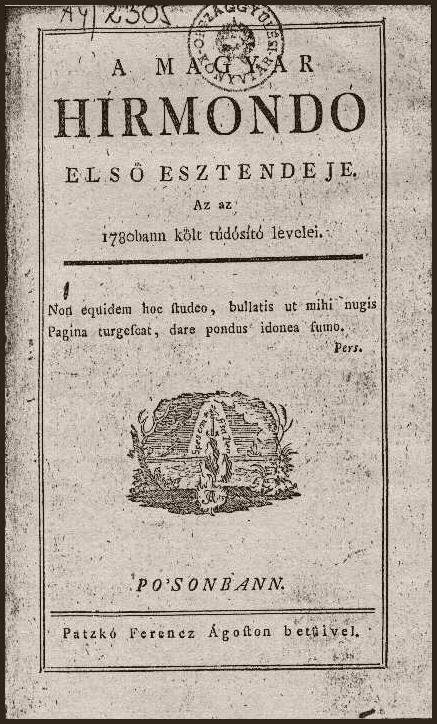 Bevezetés a nyomtatott és elektronikus újságírásba / 3.
Az újságírás intézményrendszerének fontos elemei, a hírügynökségek kialakulásának indulása. Meier alapján, a 19. század közepéig stilisztikailag javították a német birodalmi gyűlésben elhangzott beszédeket, vagyis nem szó szerint közölték. 
A pozitivizmus megjelenése: a filozófiai hagyományban a tények megfigyelőtől független voltát hangsúlyozza, az újságírásban inkább semlegességet jelent.

Újságírók: lelkészek,
 irodalmárok, 
jogász végzettségűek

https://mediatortenet.wordpress.com/
2014/11/30/hazai-s-kulfoldi-tudositasok
-1808-1840/
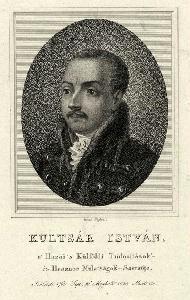 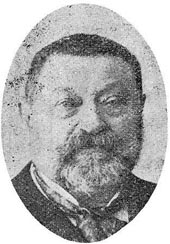 Bevezetés a nyomtatott és elektronikus újságírásba / 3.
Az objektivitás iránti igény megfogalmazásával a 19. század második felében is találkozunk. Az első magyar nyelvű nemzeti hírügynökséget alapító két országgyűlési gyorsíró, Egyesy Géza és Maszák Hugó is az objektivitást jelöli meg szakmai alapkövetelményként:
 „a valónak megfelelő objektív táviratok szerkesztését és szétküldését indítványozzák”. (Pirityi, 1996, 34.)
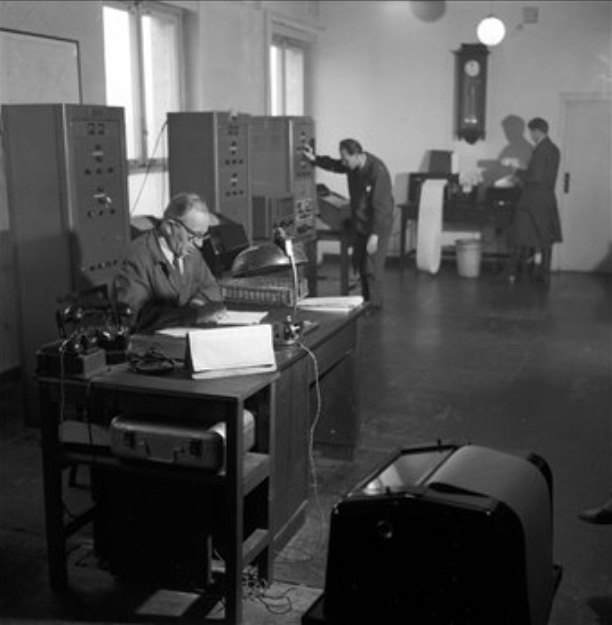 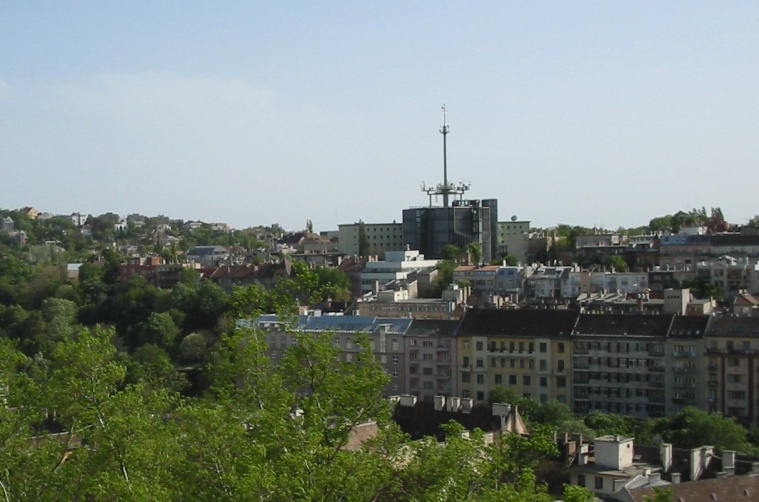 Bevezetés a nyomtatott és elektronikus újságírásba / 3.
Az újságírás professzionalizálódik, Magyarországon véget ér az eszmehirdtő sajtó kora. Ezzel együtt kezdenek kialakulni az újságírói praxis nomái. 
A gyakorlatban merítenek a tudomá-
nyokból (forráskritika, pozitivizmus,
 közgazdaságtan). Az objektivitás 
gyakorlata lassan elkezd operaciona-
lizálódni. 
Az információ, a tényszerűség 
(a vizsgálható, ellenőrizhető
 tényszerűség) számítanak az újságírói
 munka alapelvének. A tény az újságírás
 nyersanyaga lett, a fikció az irodalomé.
(Csernátony Lajos)
http://sajtomuzeum.oszk.hu/
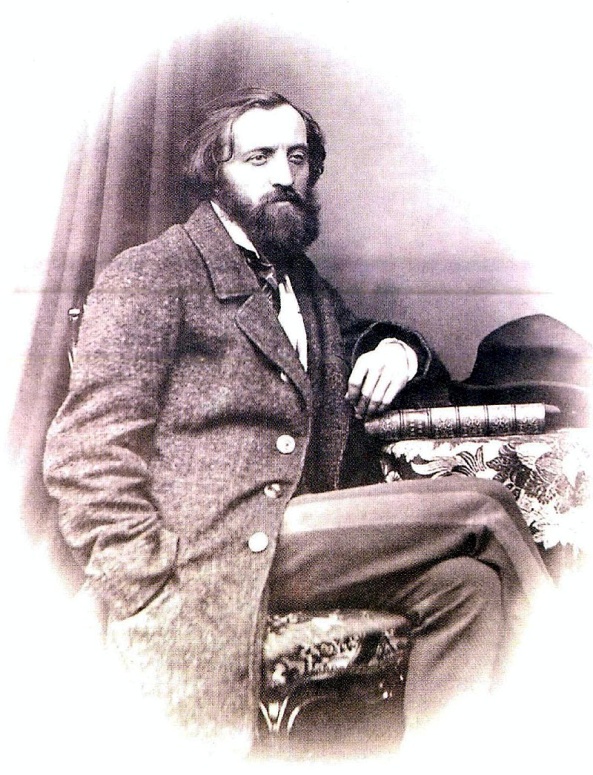 Bevezetés a nyomtatott és elektronikus újságírásba / 3.
Megjelenik és egyre erőteljesebbé válik a bulvár újságírás. (A jogi szabályozástól és a kulturális háttértől függ, hogy mikor hol. Yellow Journalism, 1920 – Jazz Journalism, német területen a boulevardisierung.) Úgy vélem az objektivitás eszméje innentől kezdve kettős kihívással áll szemben: 

a) Objektív – szubjektív / 
tény – vélemény 
b) Objektív tény – szórakoztató 
(bulvár) tartalom
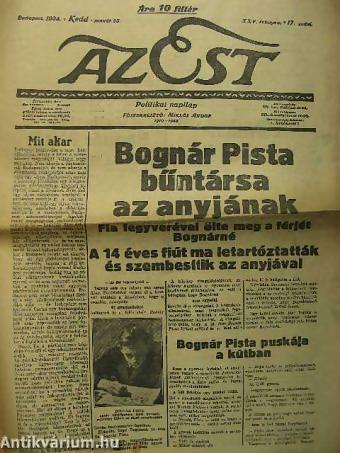 Bevezetés a nyomtatott és elektronikus újságírásba / 3.
Az Egyesült Államokban a University of Missouri (at Columbia) elindítja az újságíró képzést 1879-84 között tanul az első évfolyam. Már tanulják a hírgyűjtés (hivatalos forrásból) és összeállítás technikáit. Az objektivitás elvét, mely ebben a kontextusban a semlegesség  szinonimája. 
Az első dékán – Walter Williams
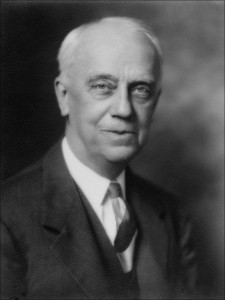 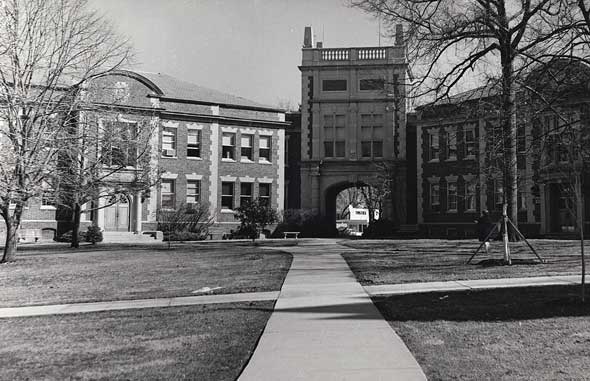 Bevezetés a nyomtatott és elektronikus újságírásba / 3.
1920-as évek
Walter Lippmann felveti  a Scientific Journalism lehetőségét – csakis tudományos(an igazolt) módszereket lehet használni az újságírásban. Megkísérli tudománnyá alakítani az újságírást. 




Meghirdetik a Public Journalism programját, melyben a hírek közösségi relevanciája a legfontosabb elem. 
Újságírói etikai kódexekben megjelenik az objektivitás követelménye. (American Society of Newspaper Editors: Canon of Journalism 1922/23. Ld. Schudson, 2003.)
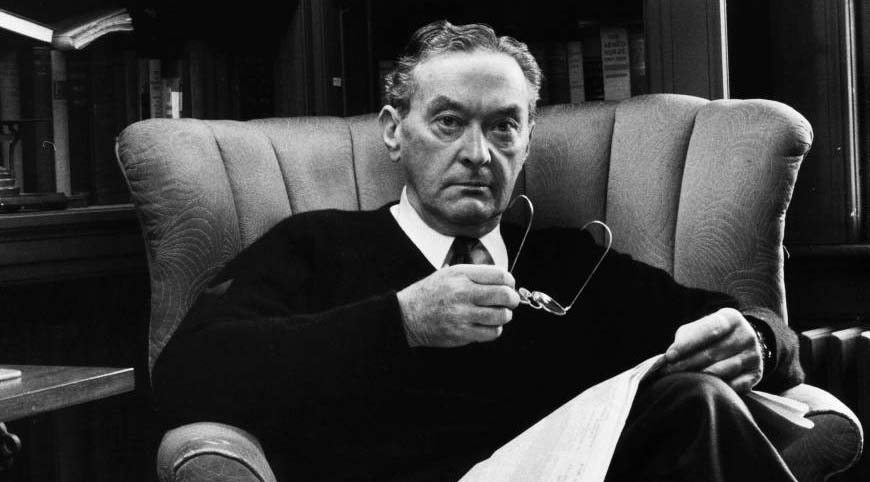 Bevezetés a nyomtatott és elektronikus újságírásba / 3.
1960 - Az amerikai újságírásban megjelenik az ún.: New Journalism, mely a relativizmust hirdeti, s E/1 személyben fogalmaz. Ld. még a gonzo újságírást. Úgy vélik, az újságírás (sem) tud objektív lenni. Az olyan kifejezések mint igazság, realitás, objektivitás – értelmetlenek. Csupán mint jeleket lehet vizsgálni őket.
Vezéralakja - Tom Wolfe

 
1970-ben Phillip Meyer meg-
hirdeti  a Precision Journalism
 programját, (tulajdonképpen
 a Lippmann-féle Scientific 
Journalism felelevenítése, azzal
 a különbséggel, hogy Meyer
 társadalmtudományi módsze-
reket kölcsönözne az újságírás
 számára.)
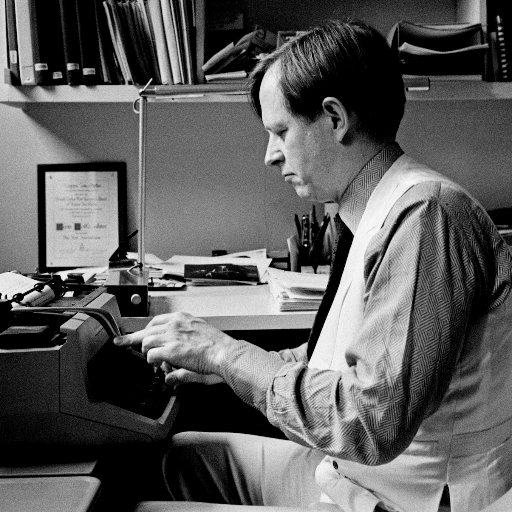 Bevezetés a nyomtatott és elektronikus újságírásba / 3.
A Public Journalism elgondolás reneszánszát éli, bár új neveket is kap: Focus Journalism vagy Discourse Journalism. Ez a közösség előtérbe helyezését jelenti, a közösségét, akiknek a hírek szólnak. (↔ globalizálódó hírszolgáltatás)

CAR –
 Computer Assisted Reporting,
 miként változtatja meg a fo-
lyamatot a hálózati kommu-
nikáció előretörése: adatbá-
zisok használata, online forrá-
sok, stb.
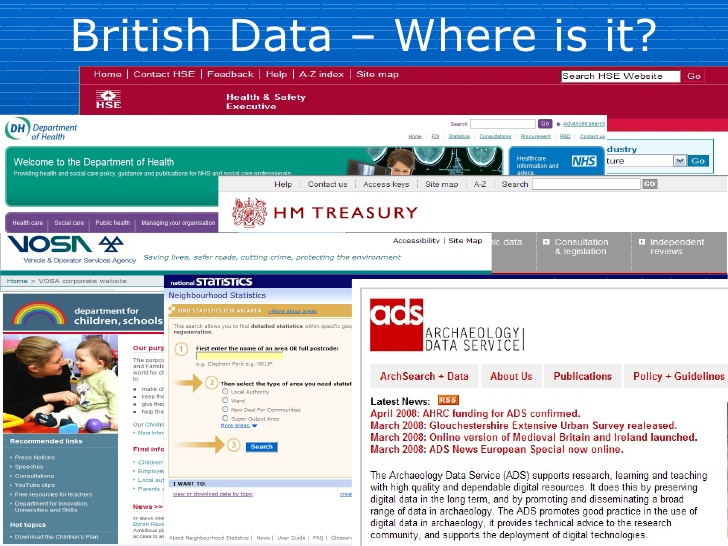 Bevezetés a nyomtatott és elektronikus újságírásba / 3.
Bevezetés a nyomtatott és elektronikus újságírásba / 3.
Köszönöm a figyelmet!